UNIT 4
LESSON 4
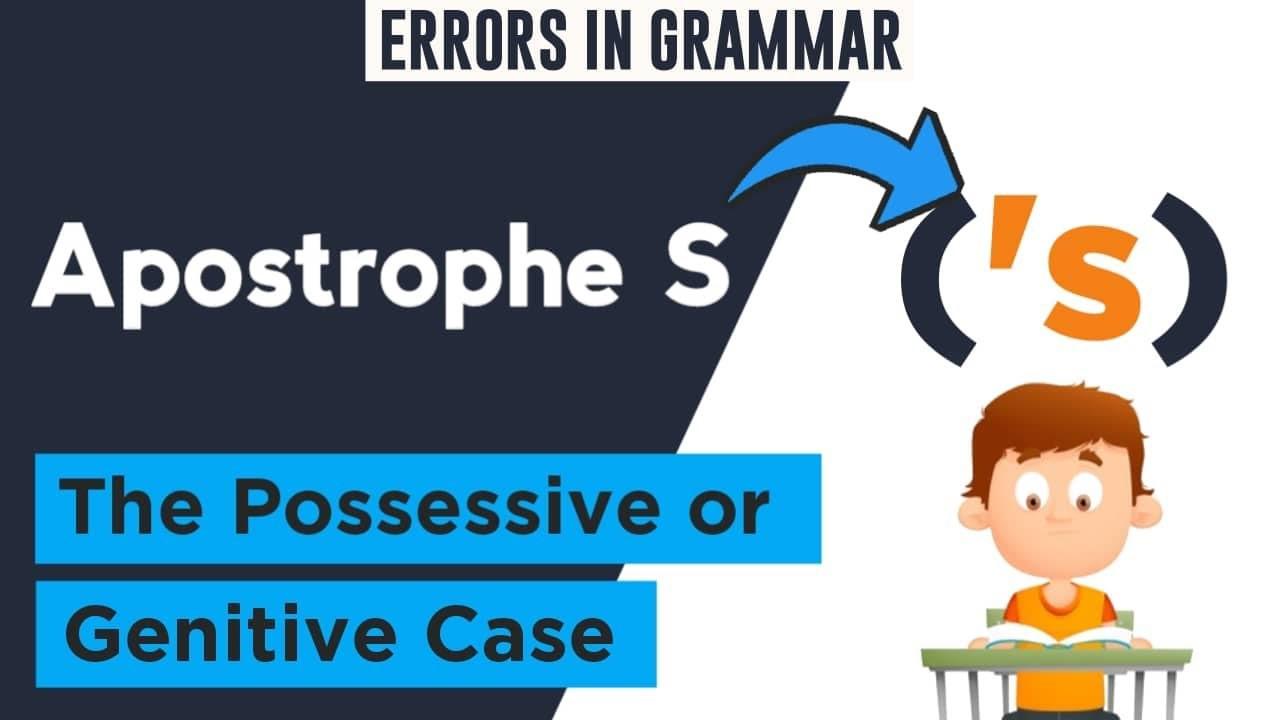 Lesson objectives:
Identify and use the Whose question to ask about belongings
GRAMMAR  “ POSSESSIVES ADJECTIVES”
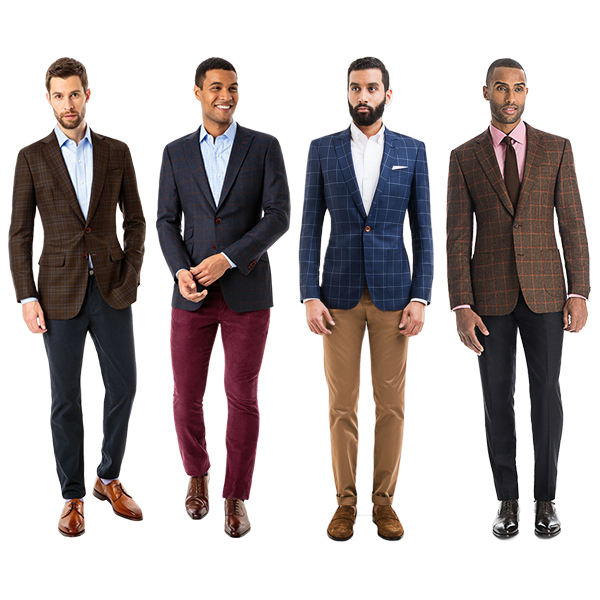 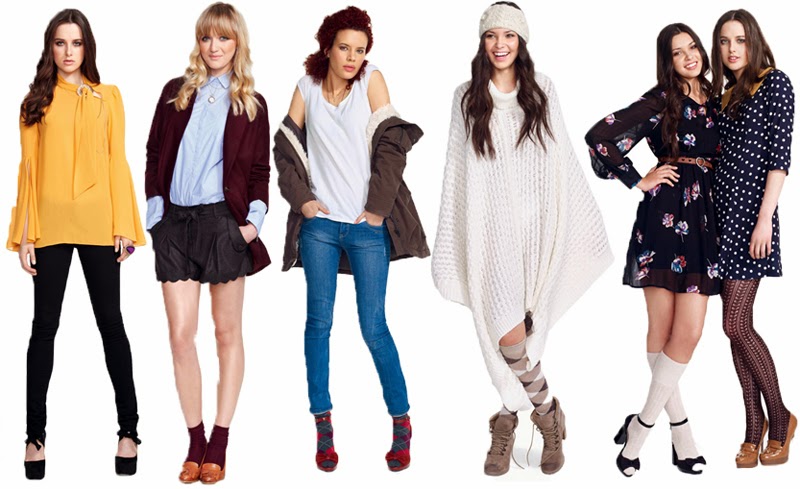 Pablo
Susan
Susan´s shirt is light blue
Susan´s shoes are brown
Pablo´s shirt is pink
Pablo´s tie is brown
The possessive case (´)  is located after the subject before the belonging object
WRITING PRACTICE  “ POSSESSIVE CASE”
Write 5 sentences using possessive case, then record your voice with your practice. 
Follow the previous example.
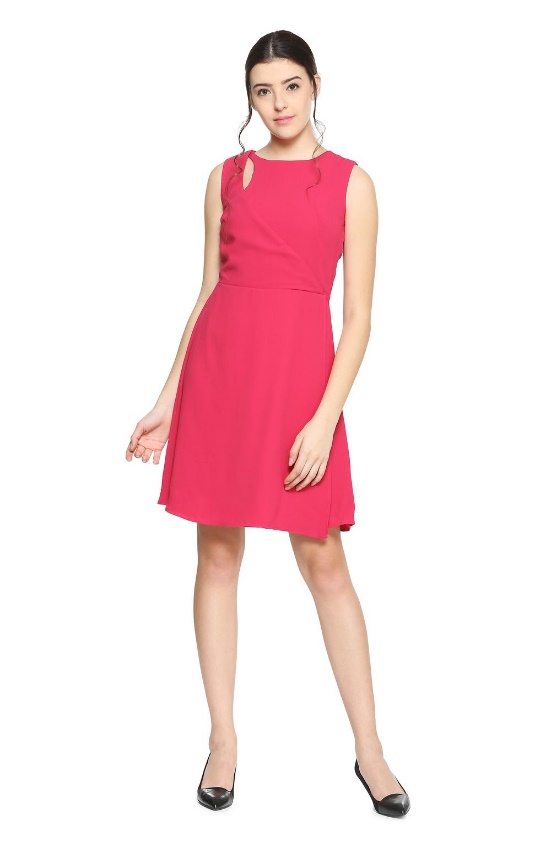 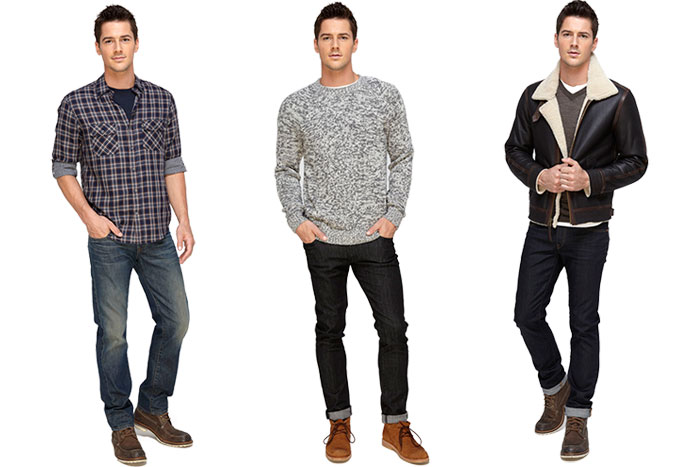 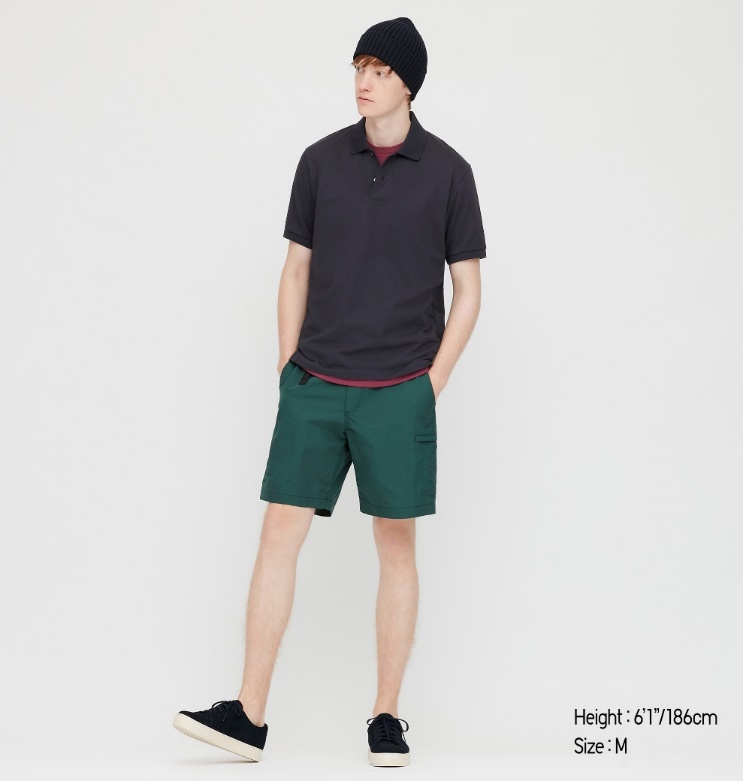 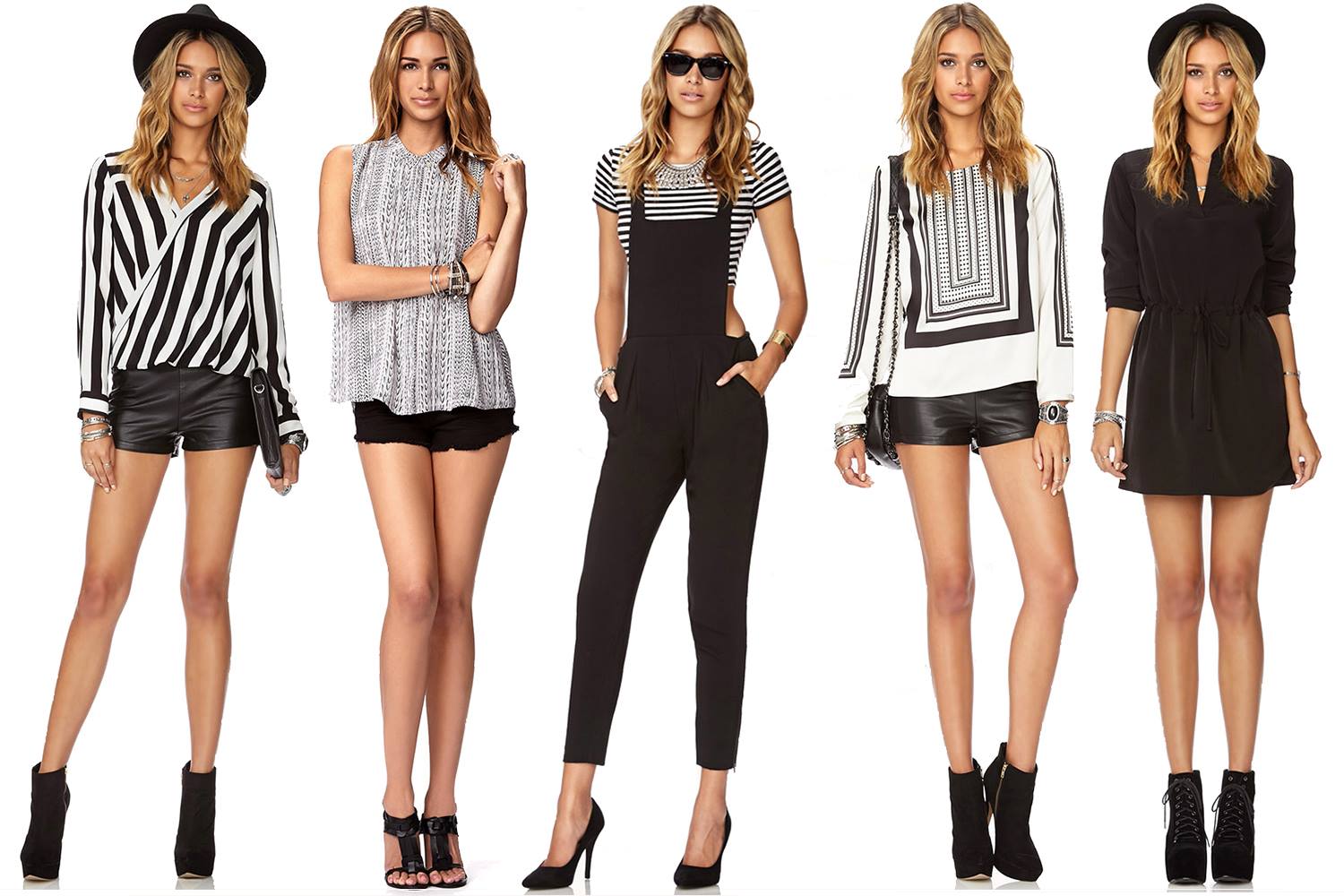 Jhon
Katherine
Andrea
Robert
LISTENING PRACTICE  “ POSSESSIVES ADJECTIVES”
Listen to 6 people´s belongings match the name with a line.
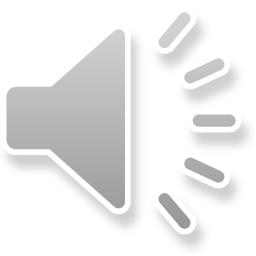 Tom
Rosy
Albert
Mark
Martha
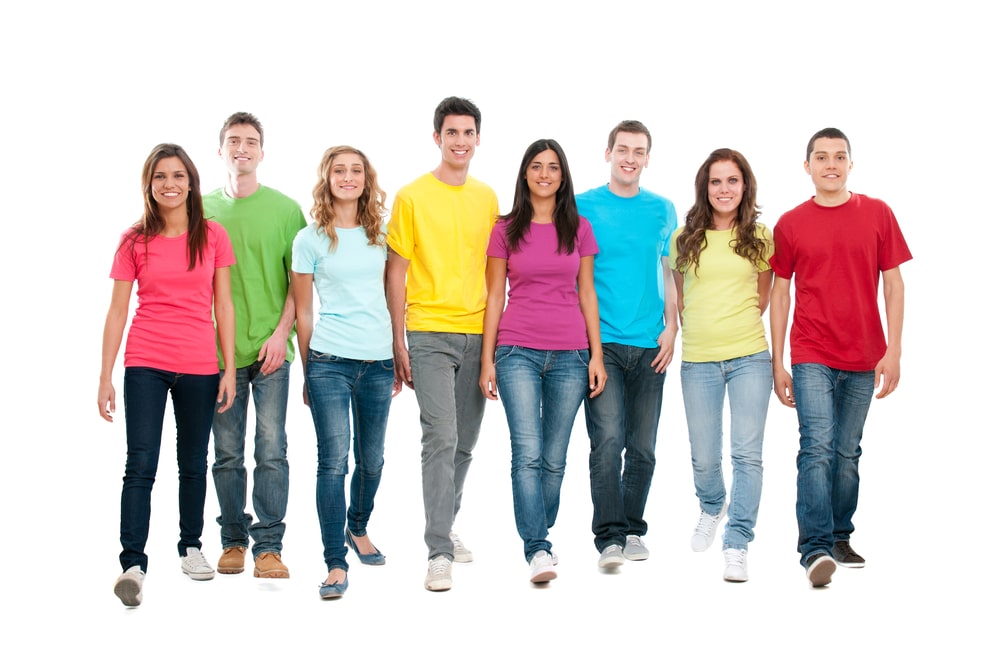 WRITING PRACTICE  “ POSSESSIVES ADJECTIVES AND POSSESSIVE CASE”
Practice on workbook pg 20 ex 3.
UNIT 4
LESSON 5  Whose question
+
Whose
+
hat
is this ?
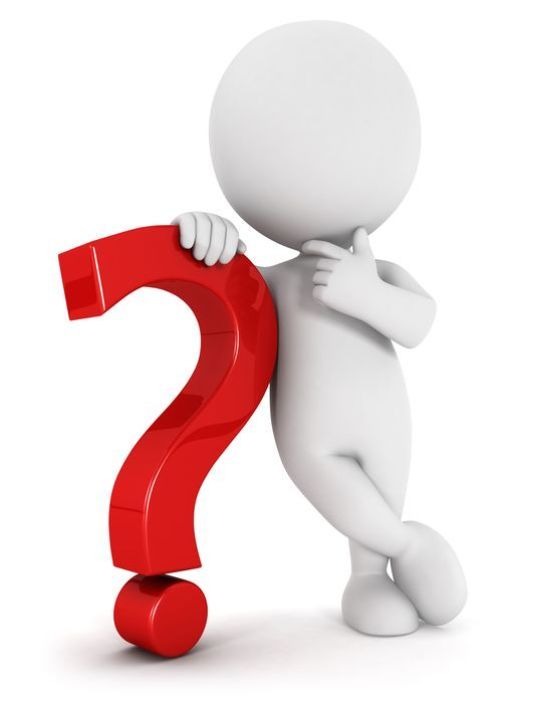 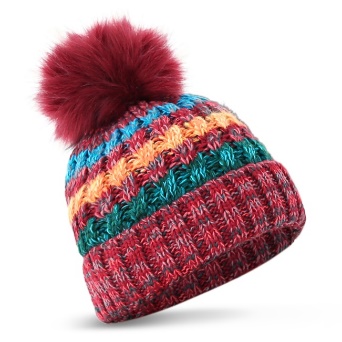 Lesson objectives:
Identify and use the Whose question to ask about possession
DISCOVERY LEARNING “Whose question”
Click on the following link, learn and practice
https://www.youtube.com/watch?v=pxKt7hbKj0M
GRAMMAR  “ Use of WHOSE to show possession”
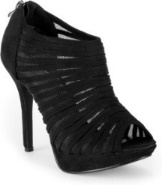 Whose hig-heels are these?
They are Andrea´s hig-heels
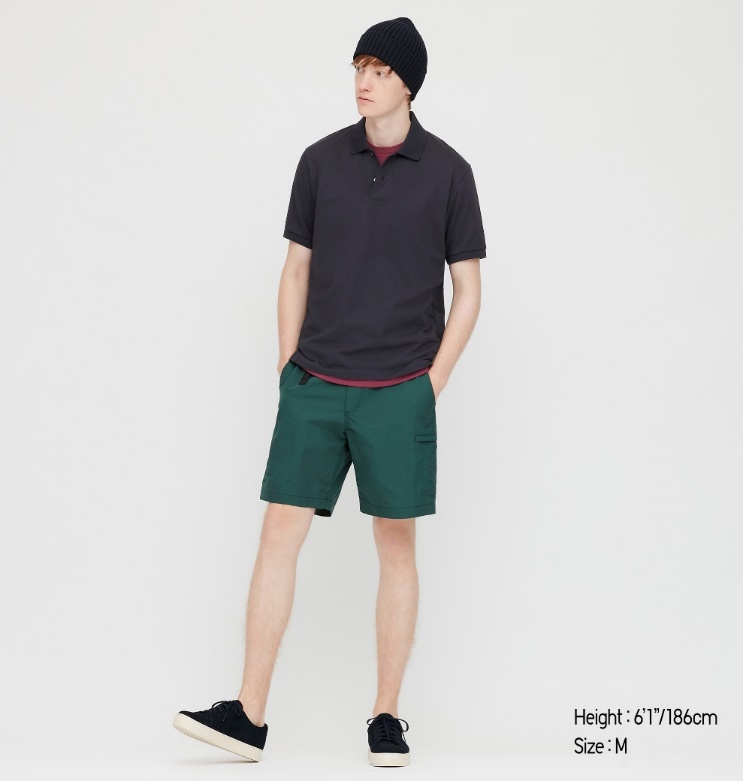 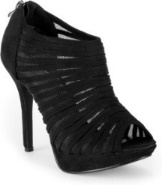 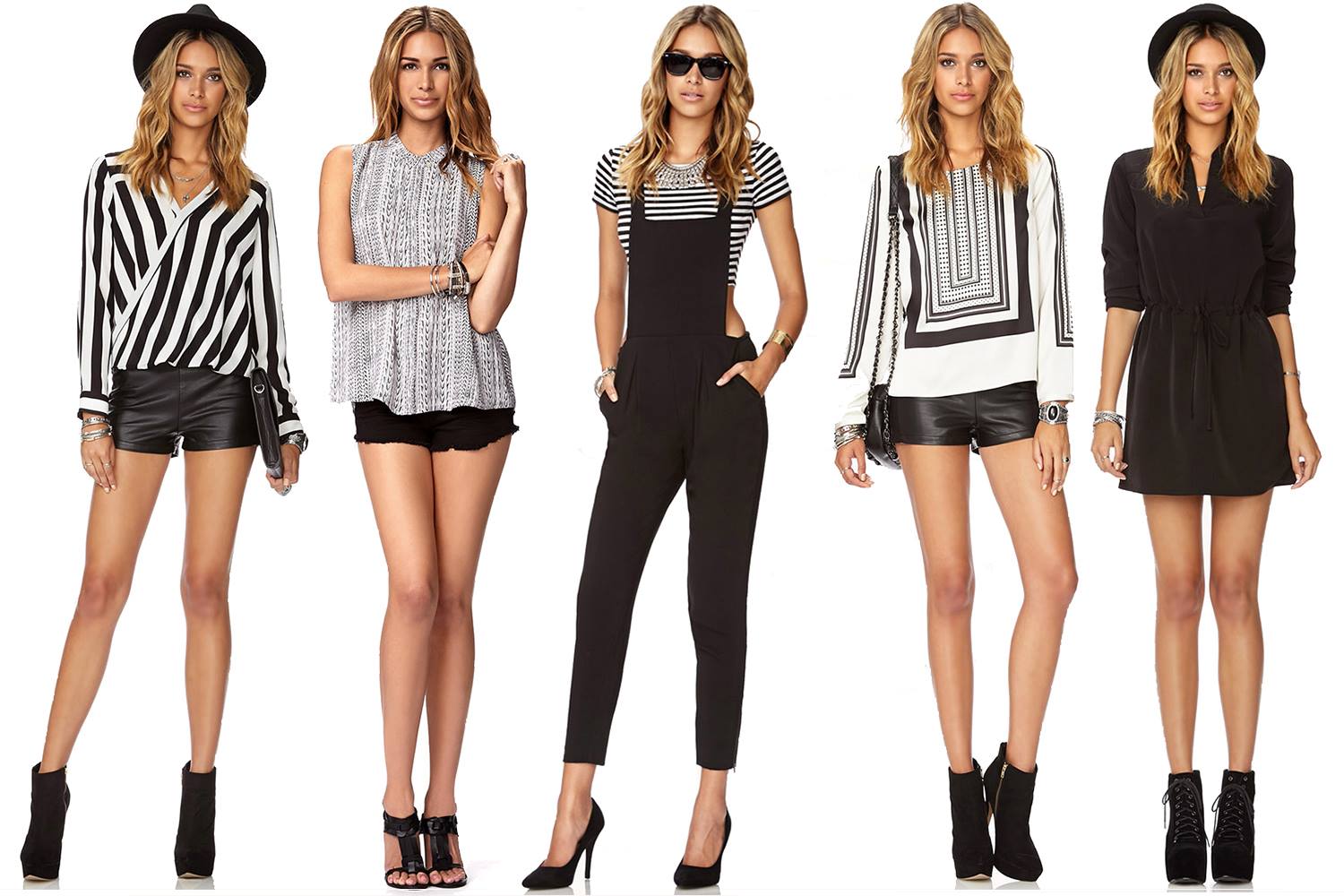 The possessive case (´)  is located after the subject before the belonging object
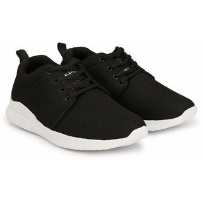 Whose sneakers are these?

They are Robert´s
Whose hat is this?
It is Andrea´s hat
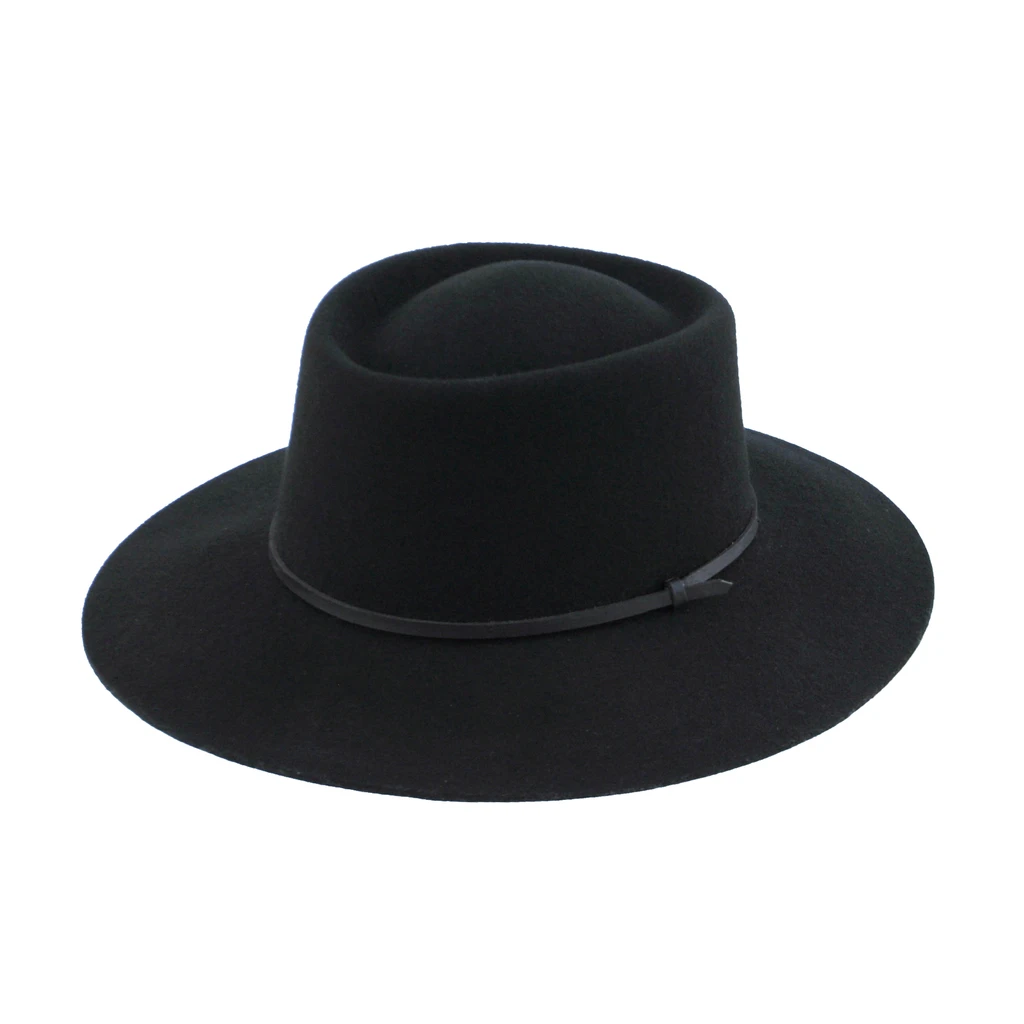 Robert
Andrea
Answer the following questions
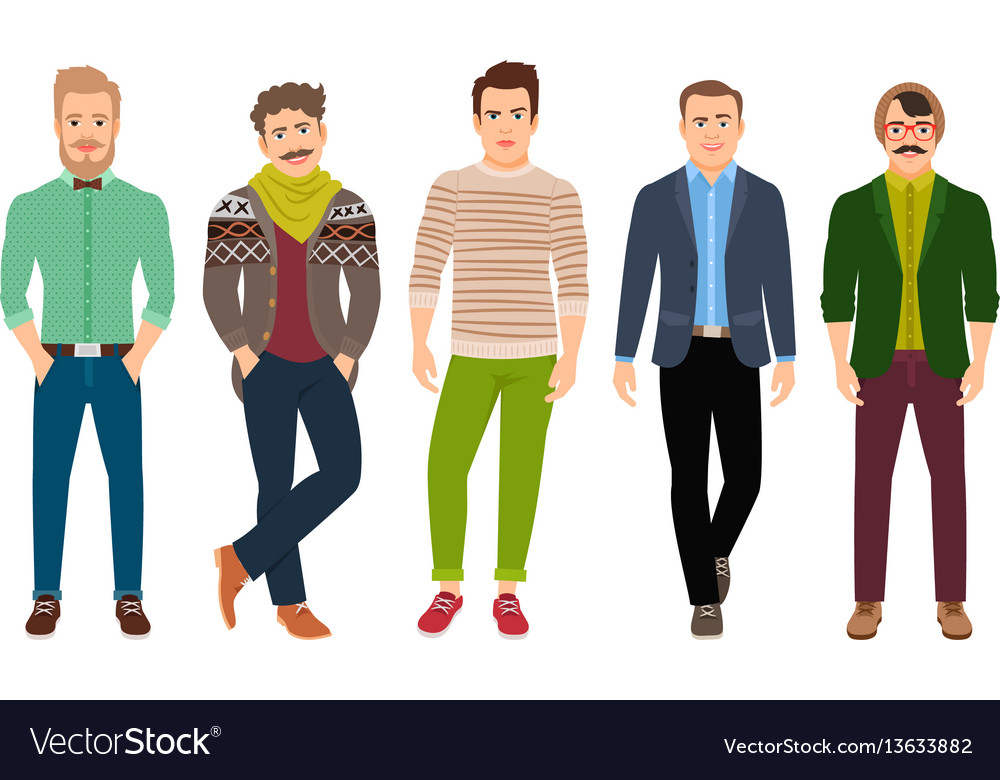 Jhon
Tom
Alan
Rick
Mark
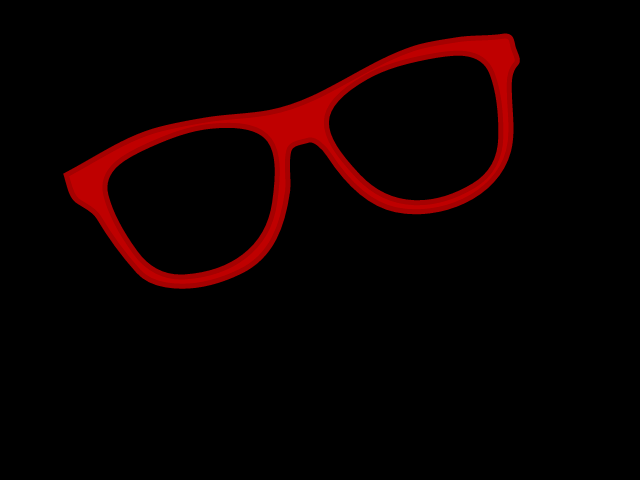 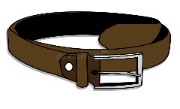 Whose belt is this?
Whose glasses are these?
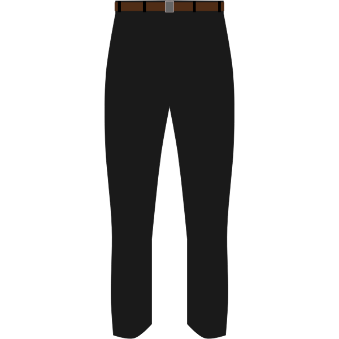 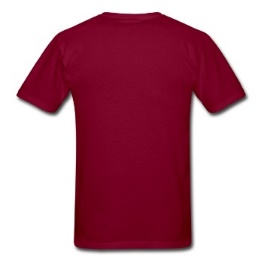 Whose t-shirt is this?
Whose jeans are these?
Write questions and give correct answers (use the object and nouns in the box to match belongings).
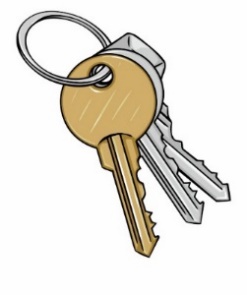 Janet
Roger
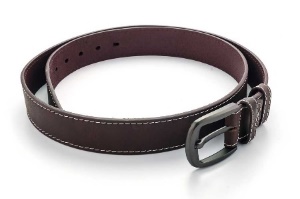 Erick
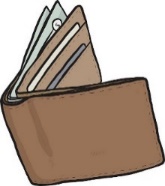 Tom
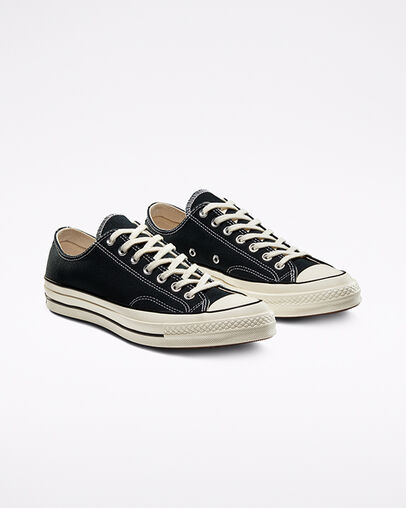 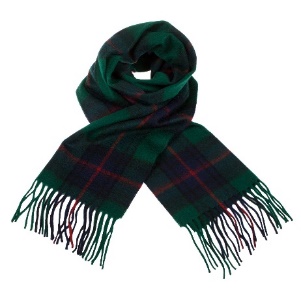 Martha
Write questions and give correct answers (use the object and nouns in the box to match belongings).
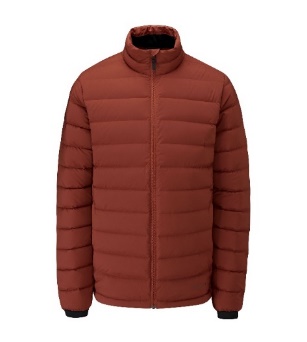 Mario
Roger
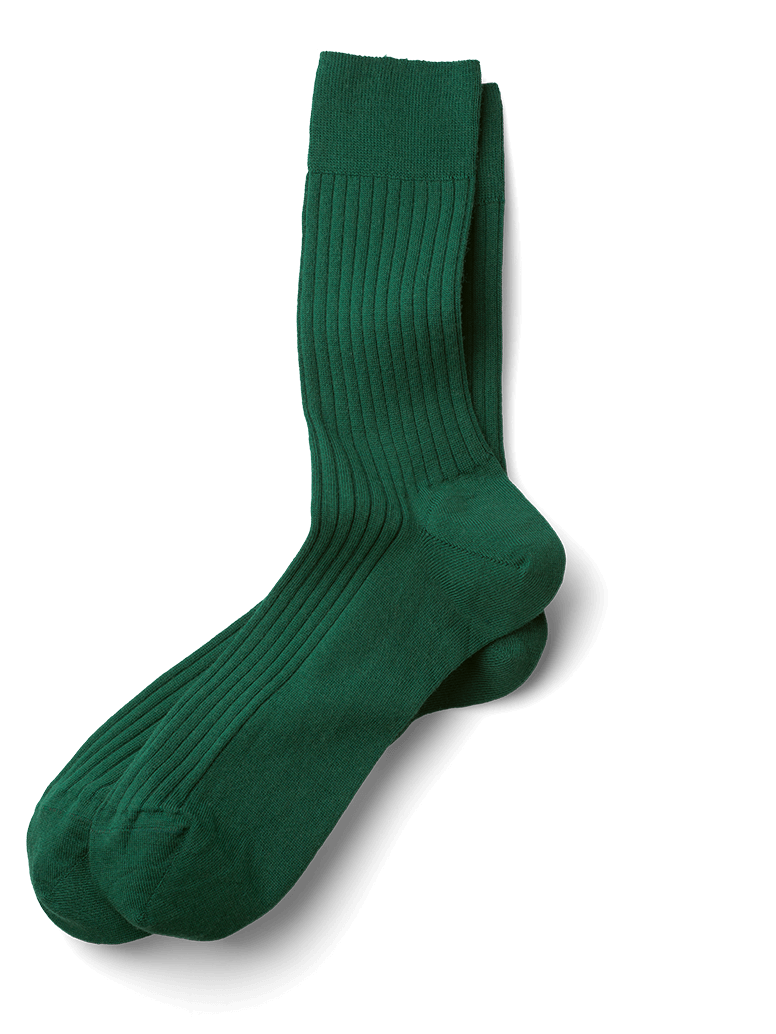 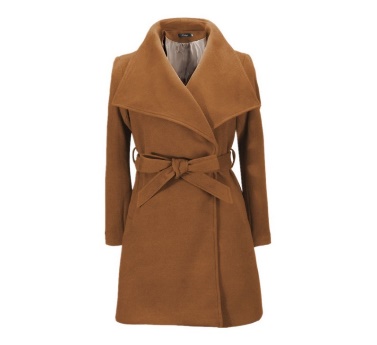 Mary
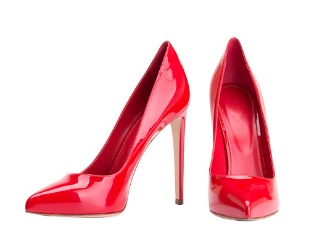 Monica
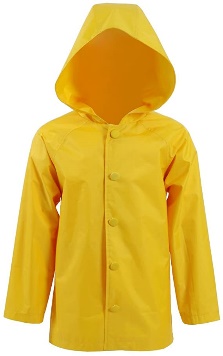 Karen
WRITING PRACTICE  “ WHOSE QUESTION”
Practice on workbook pg 21 ex 4 (A).